Nieuwbouw Lagere School
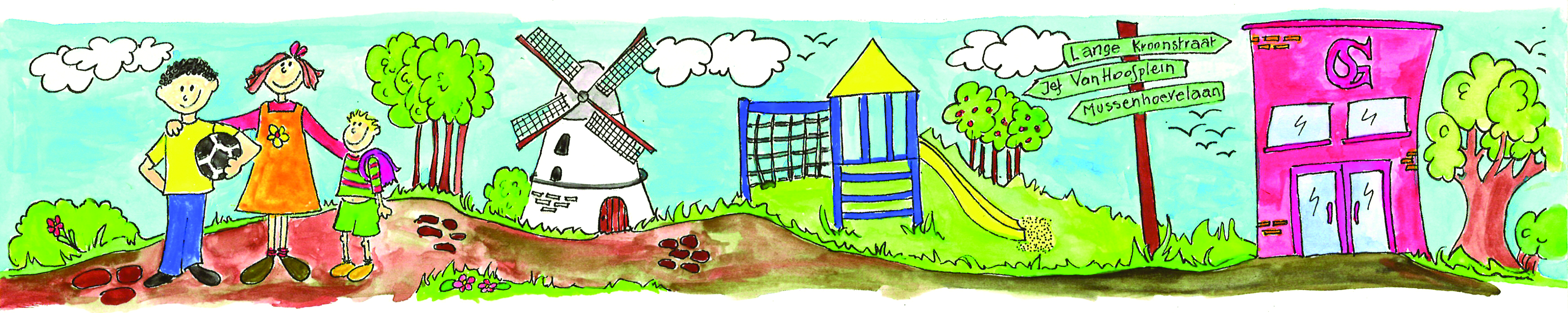 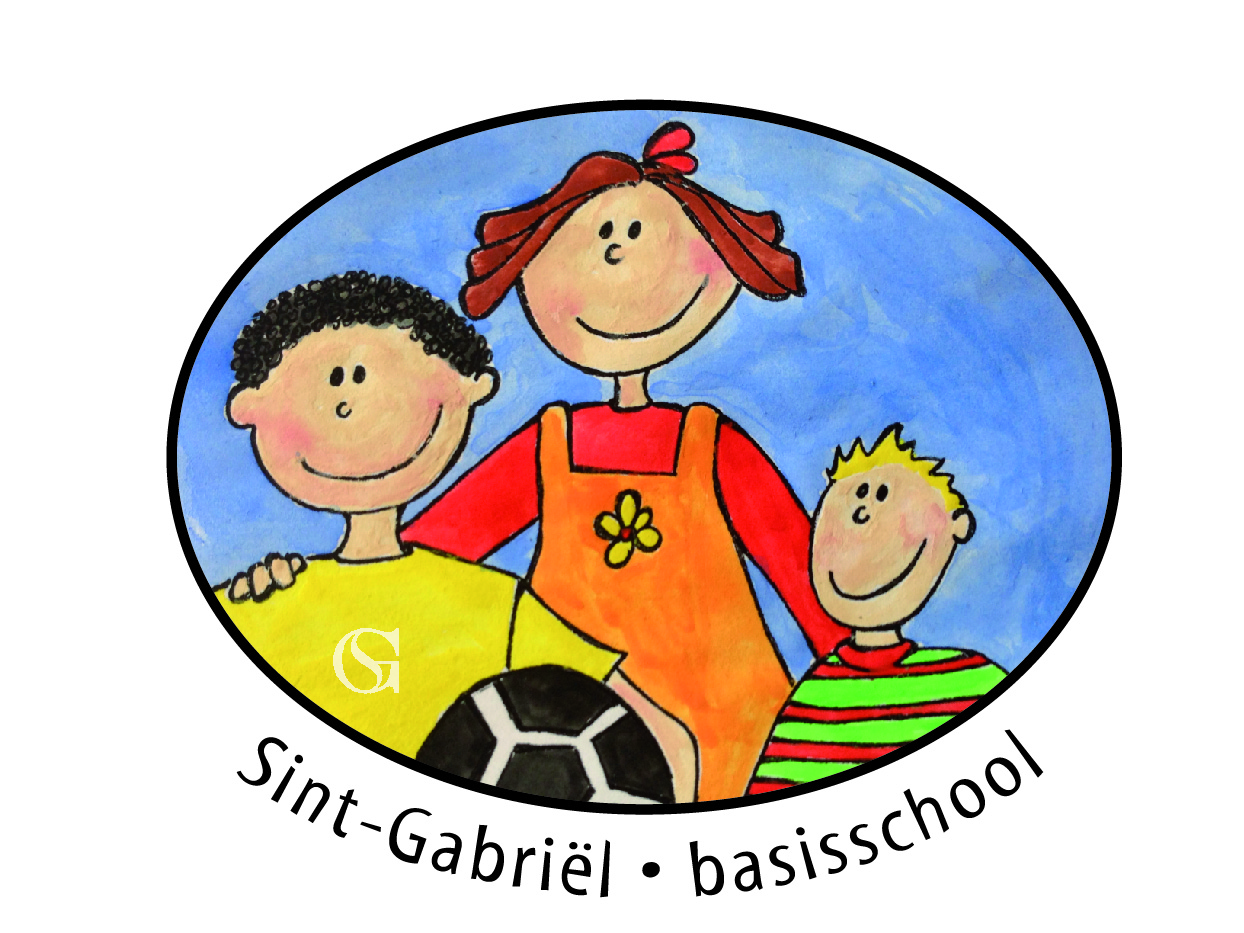 Waarom nieuwbouw lagere school?
Organisatorisch/ praktisch
Pedagogisch
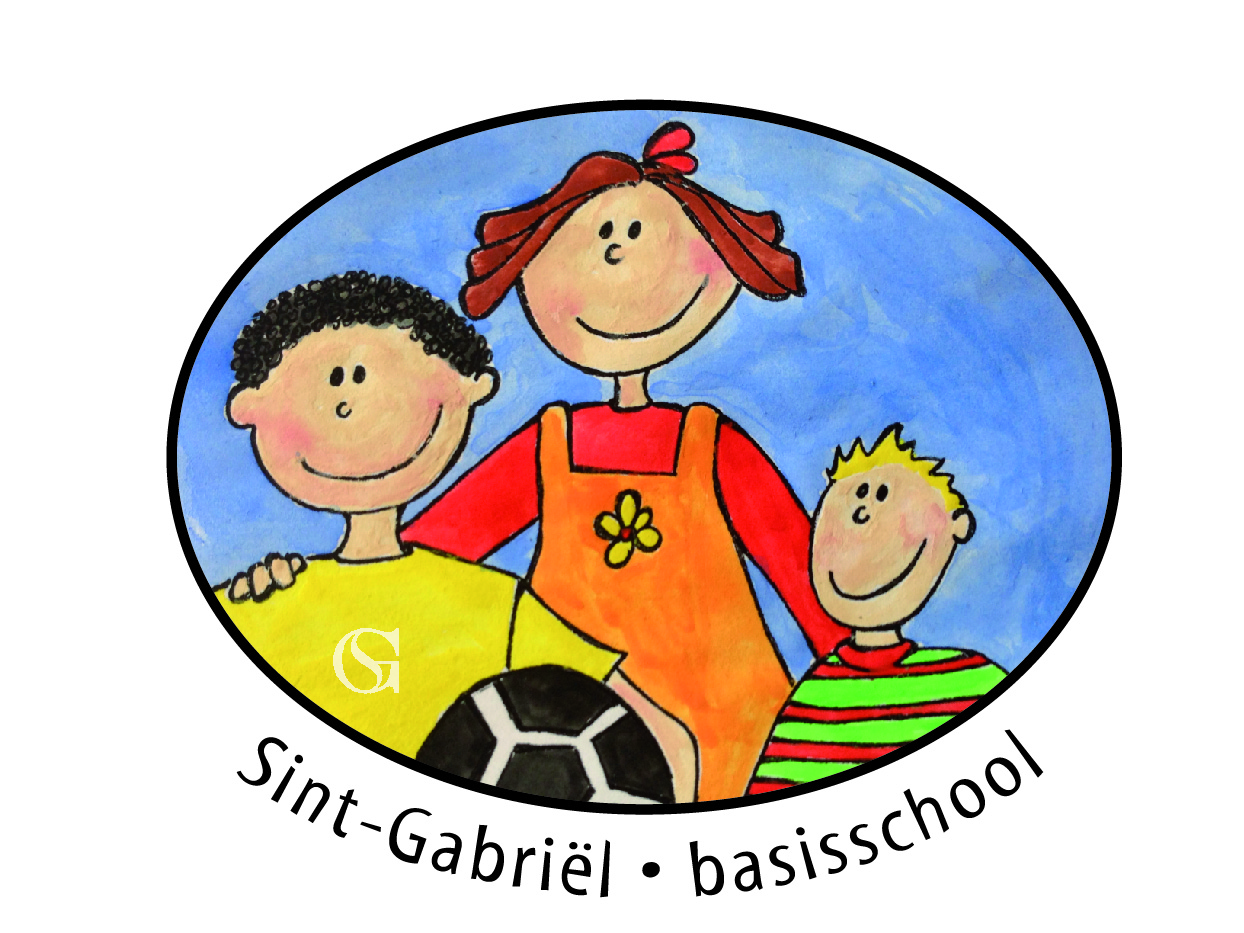 Organisatorisch
HUIDIGE SITUATIE
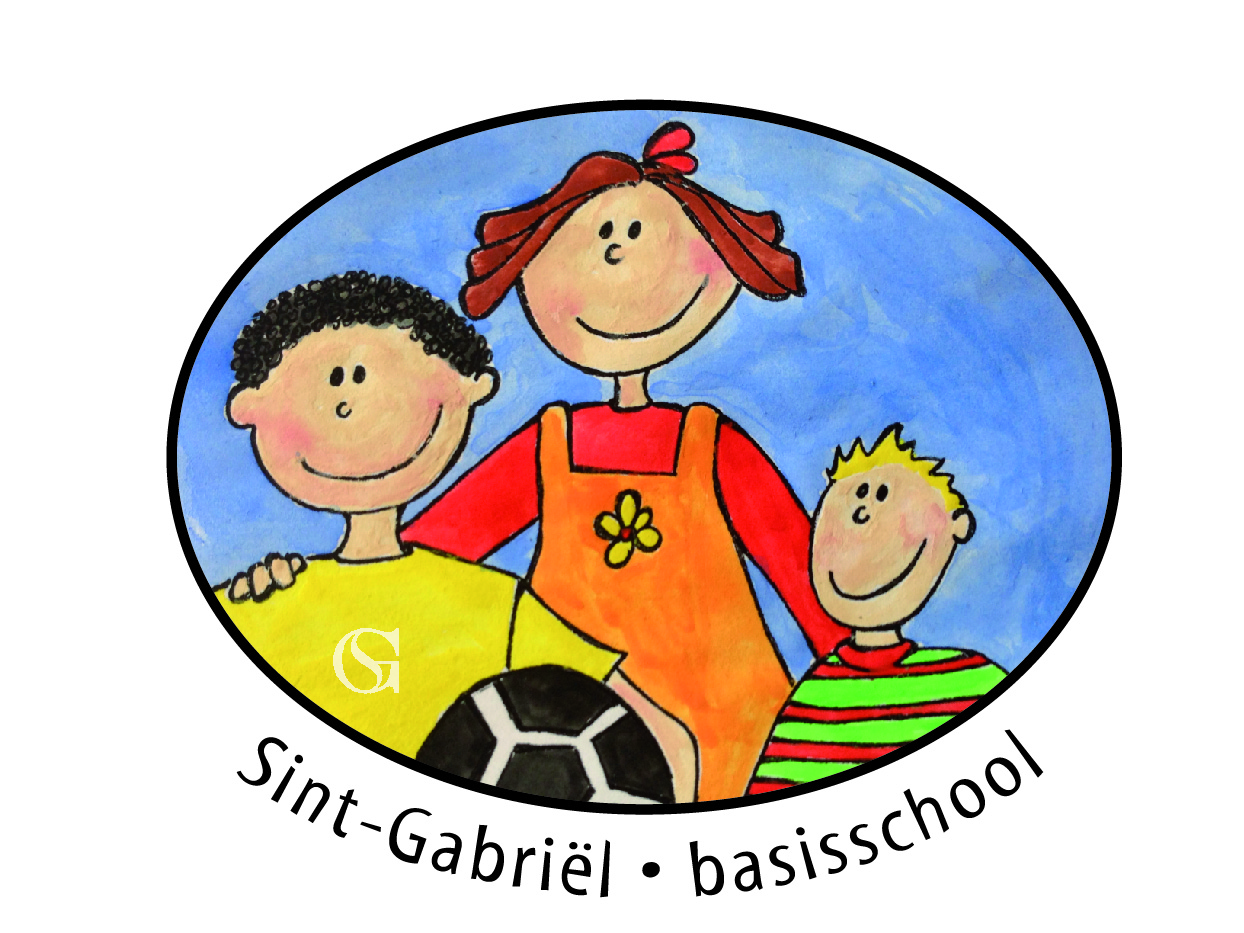 Organisatorisch
NIEUWE SITUATIE
Opmerking: Campus Mussenhoevelaan blijft campus voor onderwijsdoeleinden.
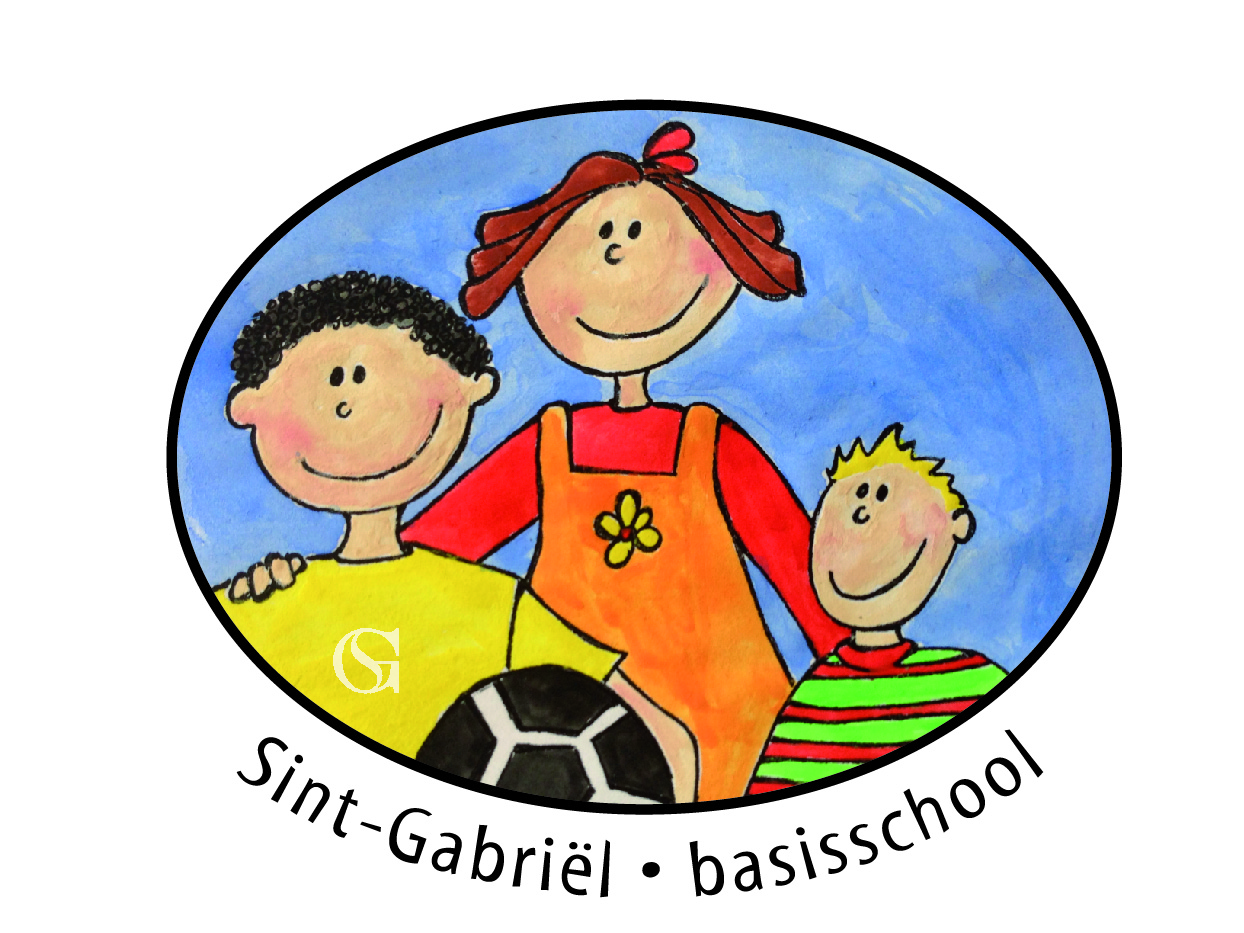 Organisatorisch
Terug 1 campus voor heel de lagere school
Betere werking (over leerjaren/ graden heen)
Briefwisseling
…
Logistiek veel voordelen
Kostenbesparend
…
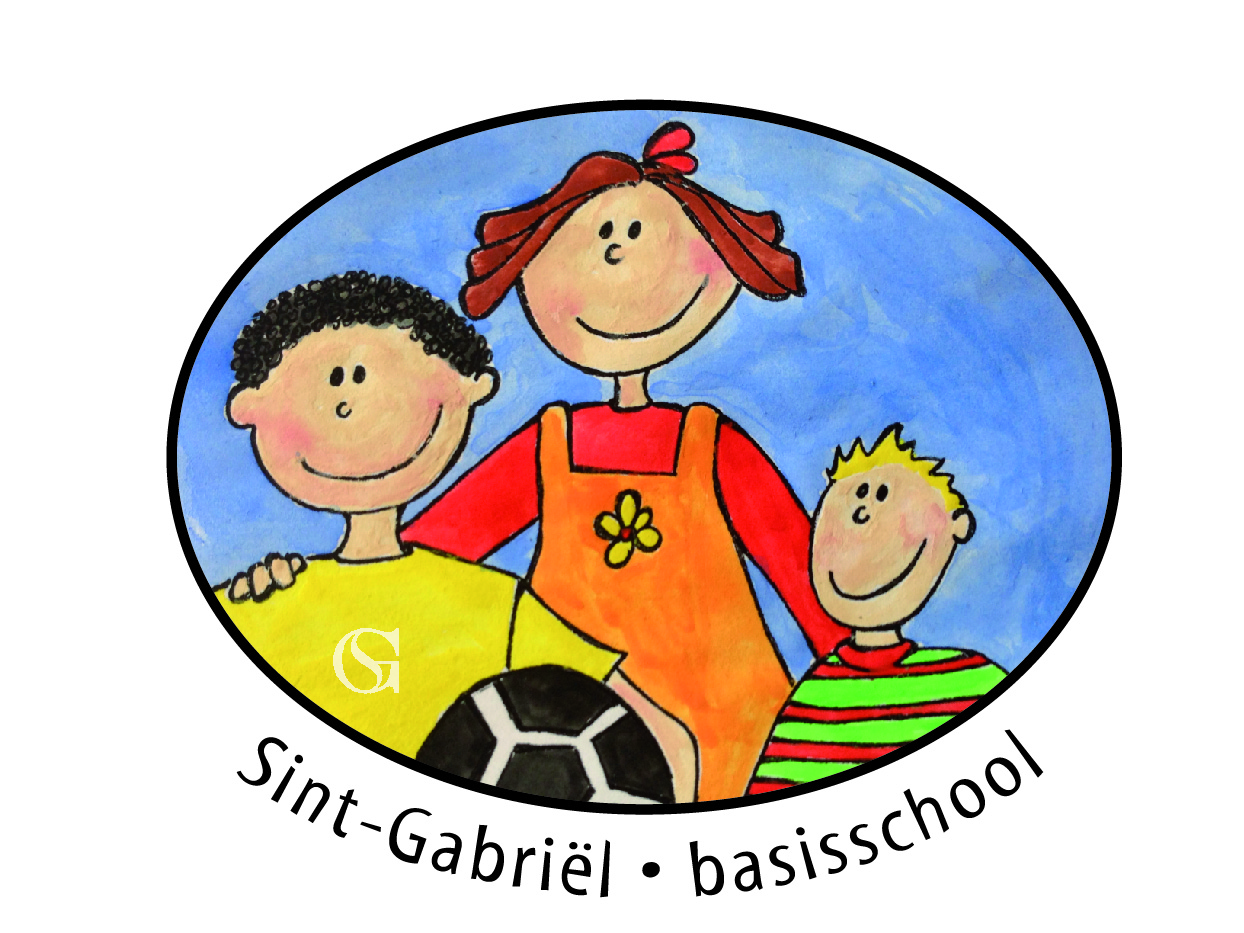 PEDAGOGISCH
Van gangen en klassen naar leerplatformen per graad
Tweede graad lagere school niet meer gesplitst
Leerlingen
Meer differentiatie ---> onderwijs op maat
Verschillende werkvormen mogelijk
Kleine groepjes
Individueel
Klassikaal
…
Peter/meterschap tussen 6de en 1ste leerjaar
Leerkrachten
Samen voor grotere groep
Muzikale opvoeding
Wiskunde ---> instructie samen ---> kleine groepjes
Zorgleerkrachten kunnen gemakkelijker mee individueel/ groepjes begeleiden
…